МБОУ ООШ №9 им .Х. МИННИБАЕВА
Церковь Николая Чудотворца
Выполнила -  Какулиди   Софья    -   9 Б класс

 Руководитель -  Каушнян   Мария Степановна
Свято-Никольский храм
Византийская церковь  X-XIIIвв
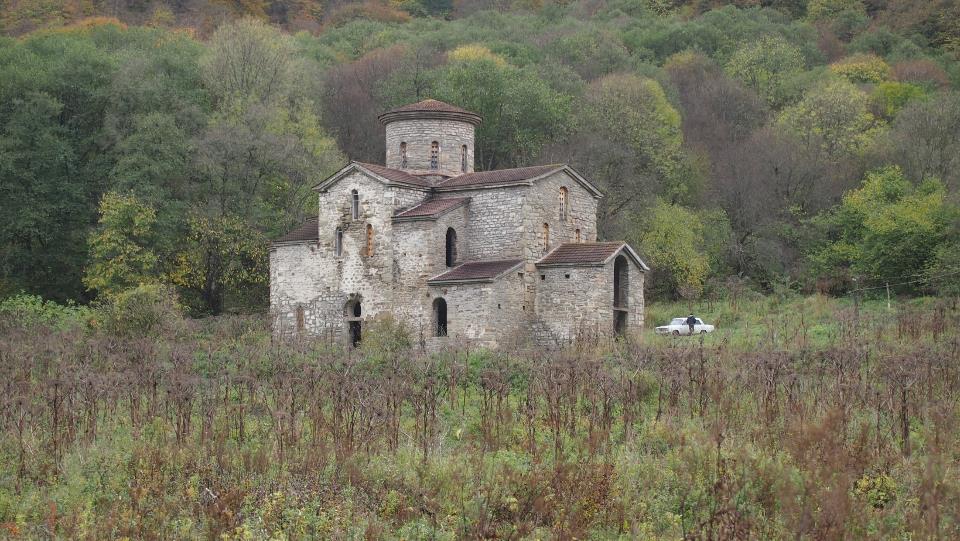 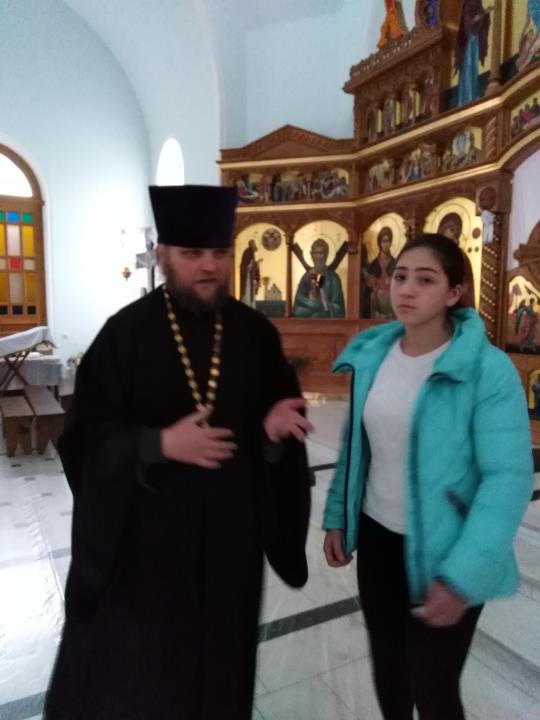 История
Церковь Николая Чудотворца построена в 1906 году для духовного окормления верующих поселения Адербиевка. Храм построен взамен сгоревшего от попадания молнии деревянного храма. Первая божественная Литургия в церкви Святого Николая Чудотворца прошла в 1906 году.
Храм в селе Адербиевка имеет интересную архитектуру, богатое декоративное убранство и росписи. На территории храма ранее находилась церковно-приходская школа.
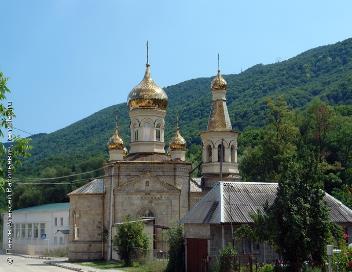 В тридцатых годах ХХ века храм был закрыл и использовался для клуб, потом — для хранения зерновых культур. С началом Великой Отечественной войны церковь была переоборудована под госпиталь. После войны храм был частично разрушен. В 1997 году началось восстановление храма. Восстановление выполнялось по имеющимся старым фотография и описаниям верующих.
В 2015 году был совершен чин освящения престола. Освящение совершил епископ Новороссийский и Геленджикский Феогност.
Планы фундамента
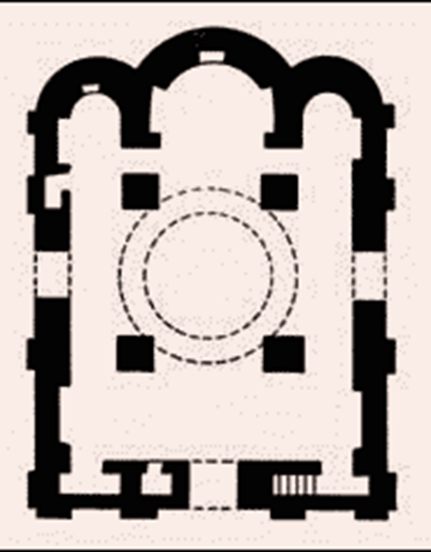 Схема устройства храма
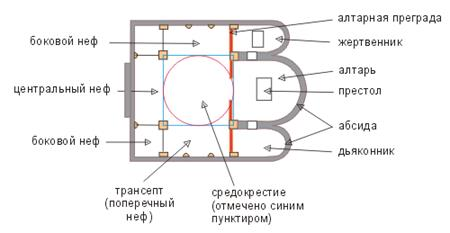 Внутренний вид храма
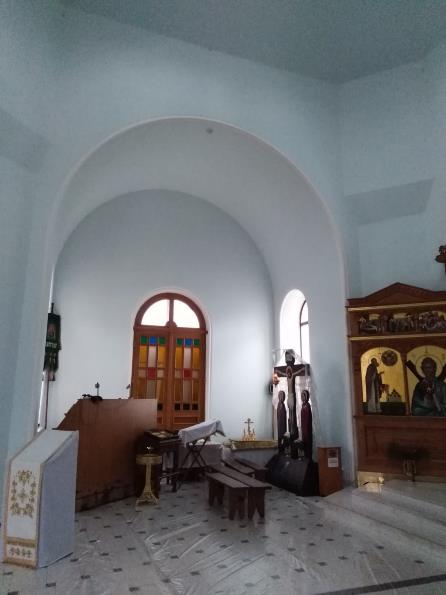 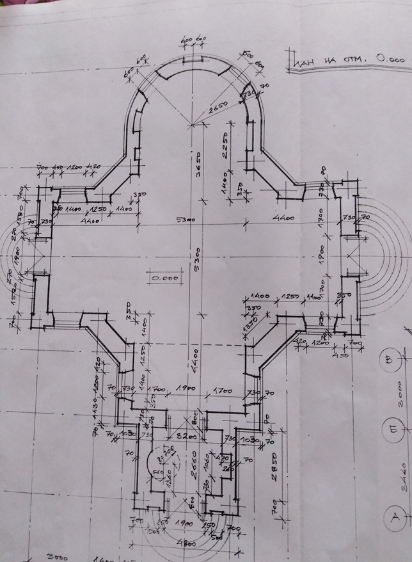 План фундамента

 церкви

 Николая Чудотворца
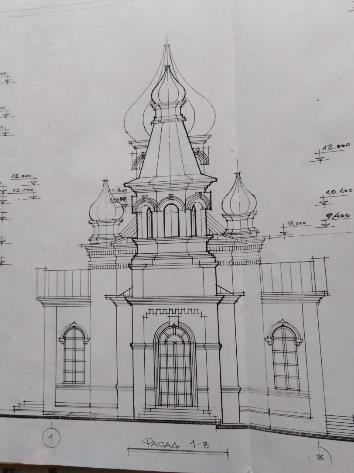 Чертёж 
местного храма
Чертёж 
византийского храма
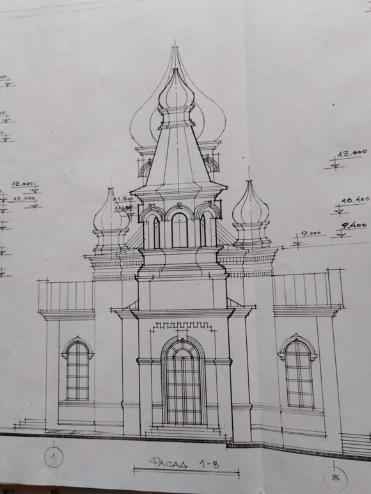 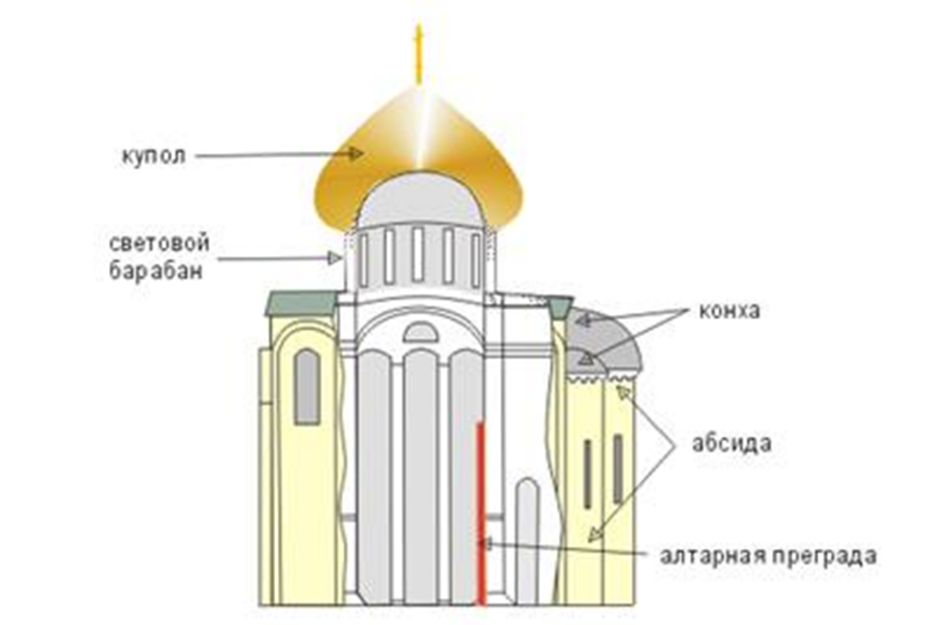 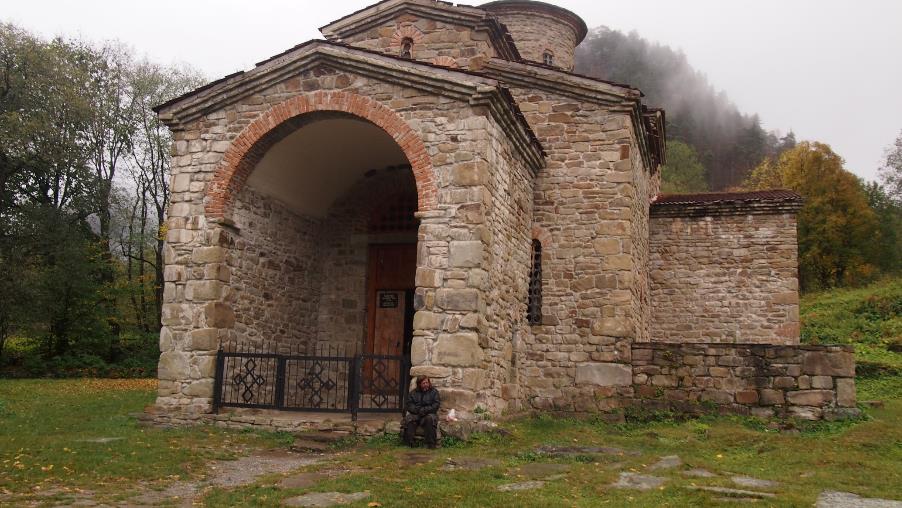 Спасибо за внимание